Corner detection
9300 Harris Corners Pkwy, Charlotte, NC
Outline
Keypoint detection: Motivation
Deriving a corner detection criterion
The Harris corner detector
Invariance properties of corners
Why extract keypoints?
Motivation: image alignment
We have two images – how do we combine them?
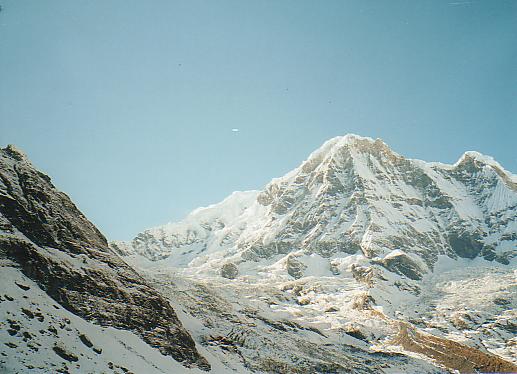 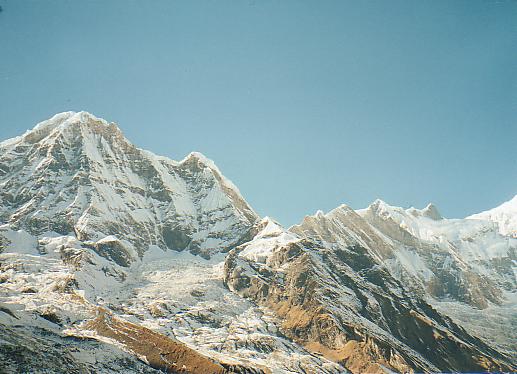 Why extract keypoints?
Motivation: image alignment
We have two images – how do we combine them?
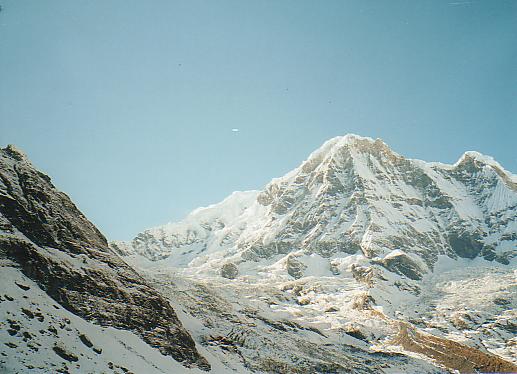 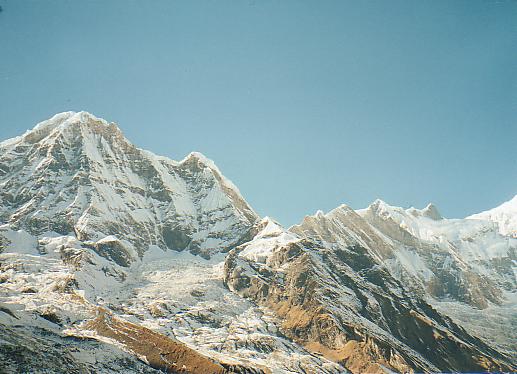 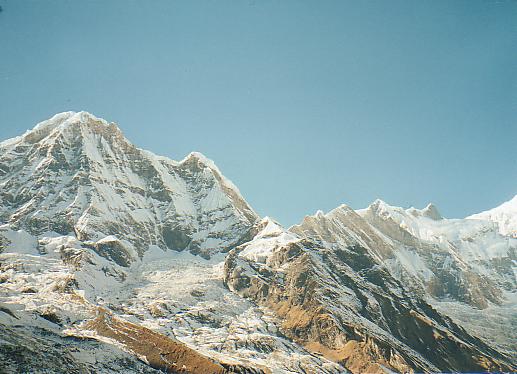 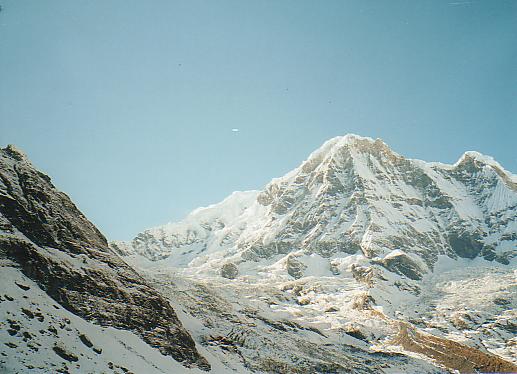 Why extract keypoints?
Motivation: image alignment
We have two images – how do we combine them?
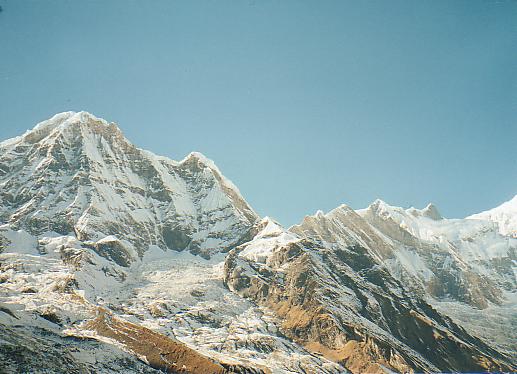 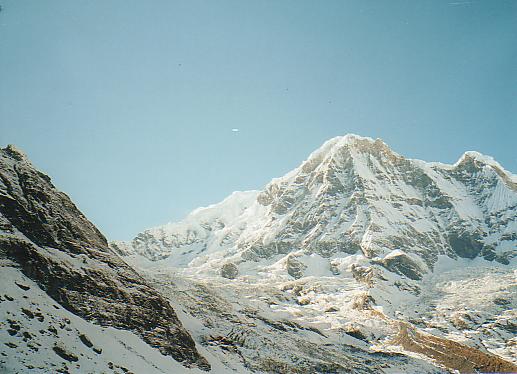 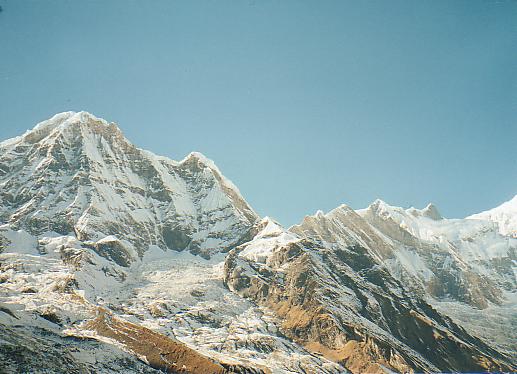 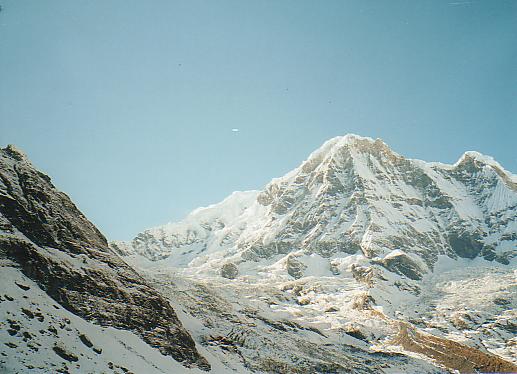 Step 2: match keypoint features
Why extract keypoints?
Motivation: image alignment
We have two images – how do we combine them?
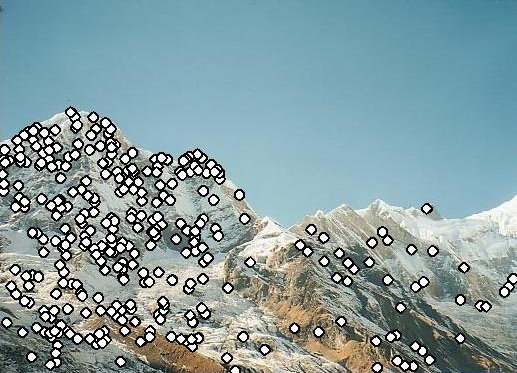 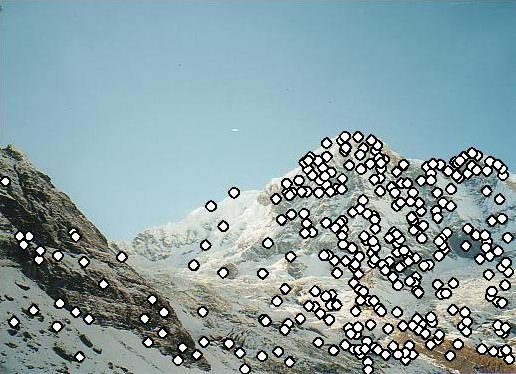 Step 1: extract keypoints
Why extract keypoints?
Motivation: image alignment
We have two images – how do we combine them?
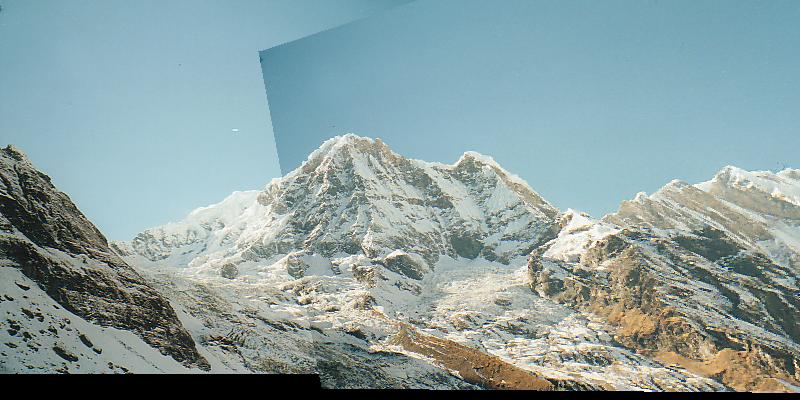 Step 1: extract keypoints
Step 2: match keypoint features
Step 3: align images
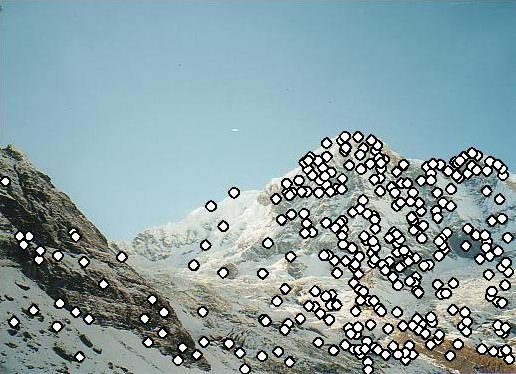 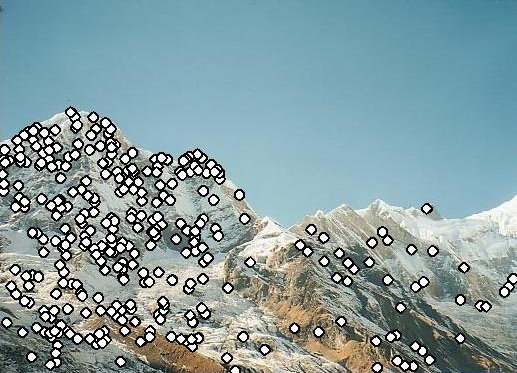 Characteristics of good keypoints
Compactness and efficiency
Many fewer keypoints than image pixels
Saliency
Each keypoint is distinctive
Locality
A keypoint occupies a relatively small area of the image; robust to clutter and occlusion
Repeatability
The same keypoint can be found in several images despite geometric and photometric transformations
Keypoint representations support very fast methods
In some applications, GPU just isn’t available
	-too heavy; too much power; etc
And there isn’t much CPU either

Idea: reduce image to keypoints, work with those
Applications
Keypoints are useful for:
Image alignment 
3D reconstruction
Motion tracking
Robot navigation
Database indexing and retrieval
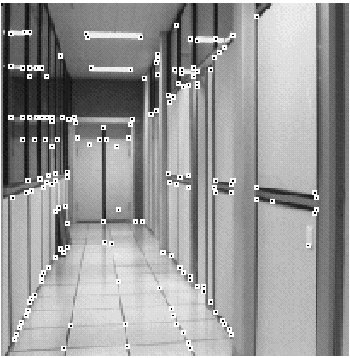 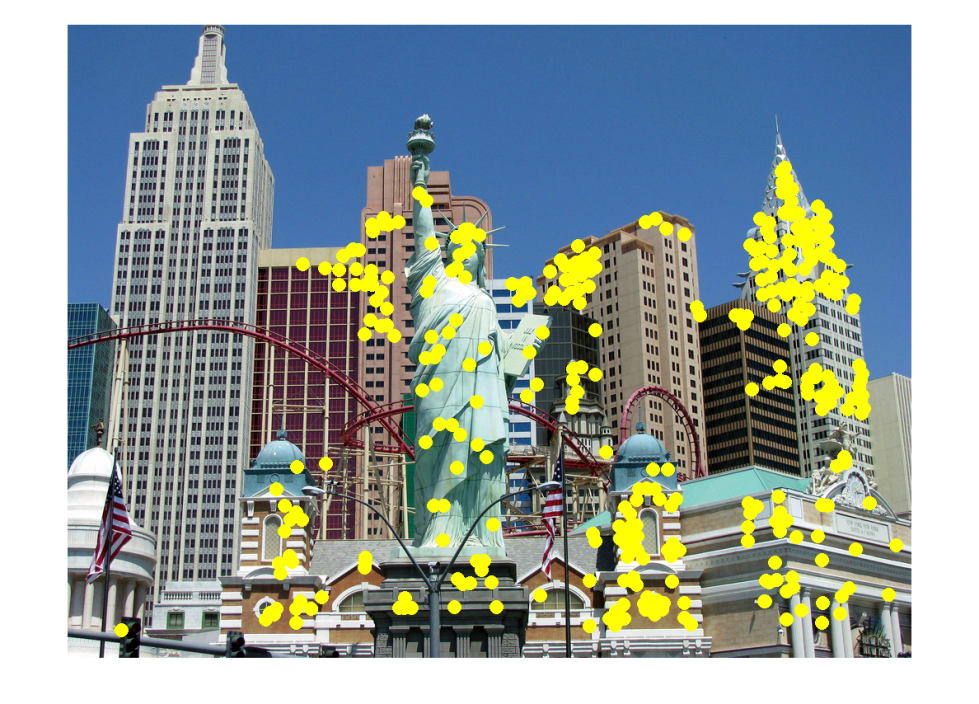 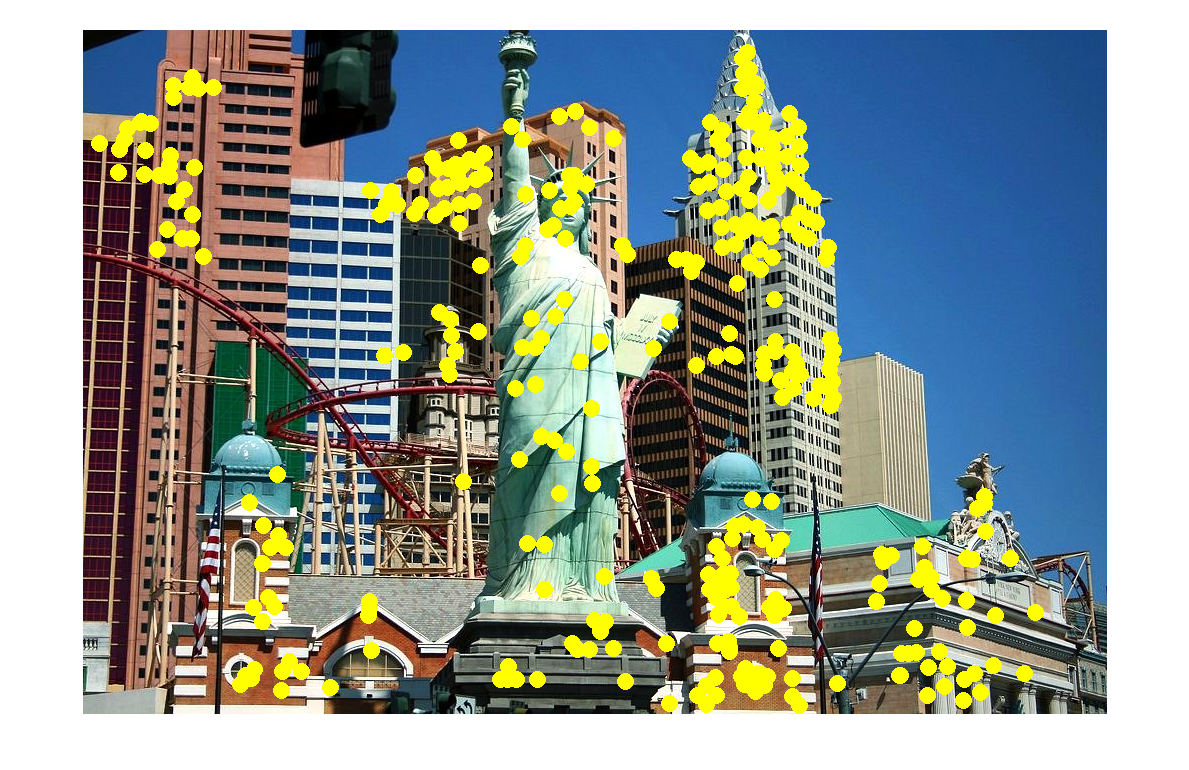 Corner detection: Outline
Motivation
Deriving a corner detection criterion
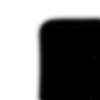 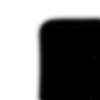 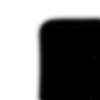 “flat” region:no change in all directions
“edge”:no change along the edge direction
“corner”:significant change in all directions
Deriving a corner detection criterion
Basic idea: we should easily recognize the point by looking through a small window
Shifting a window in any direction should give a large change in intensity
Deriving a corner detection criterion
I(x, y)
E(u, v)
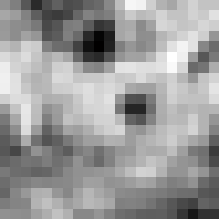 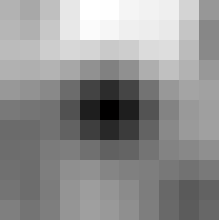 E(3,2)
Deriving a corner detection criterion
I(x, y)
E(u, v)
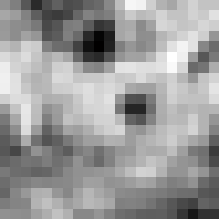 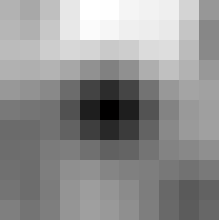 E(0,0)
Deriving a corner detection criterion
E(u, v)
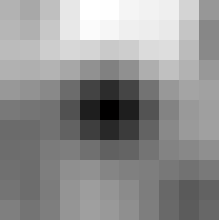 [Speaker Notes: Specifically, E has to have a unique minimum at (0,0)]
Deriving a corner detection criterion
Deriving a corner detection criterion
Deriving a corner detection criterion
Deriving a corner detection criterion
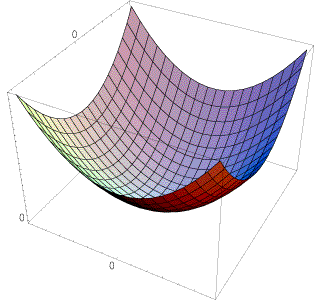 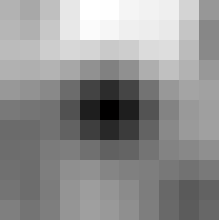 E(u, v)
Interpreting the second moment matrix
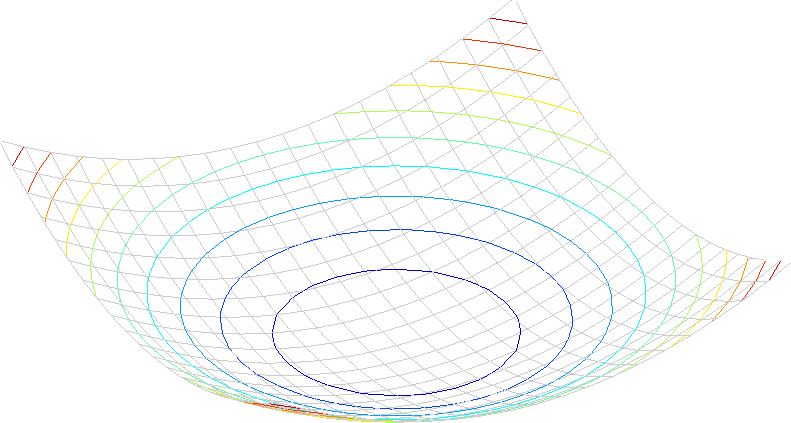 Interpreting the second moment matrix
Interpreting the second moment matrix
a-1/2
Minor axis
Major axis
b-1/2
direction of the fastest change
direction of the slowest change
(max)-1/2
(min)-1/2
Interpreting the second moment matrix
Visualization of second moment matrices
Visualization of second moment matrices
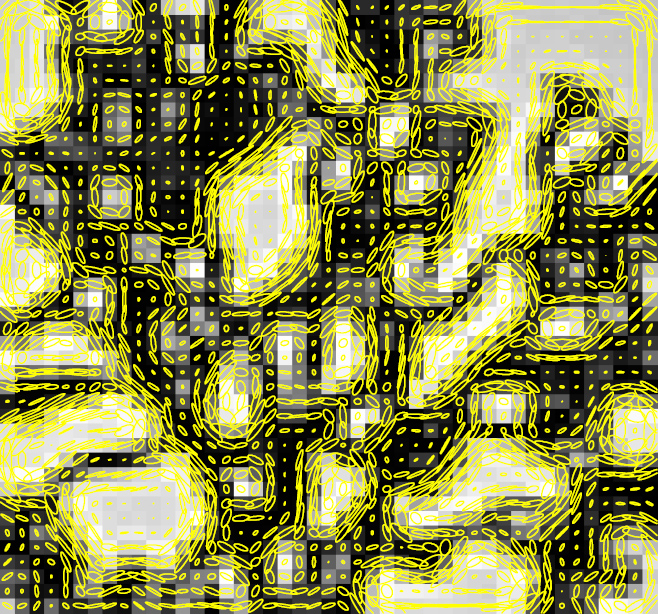 Note: axes are rescaled so ellipse areas are proportional to edge energy (i.e., bigger ellipses correspond to stronger edges)
Interpreting the eigenvalues
2
“Edge” 2 >> 1
“Corner”1 and 2 are large, 1 ~ 2;E increases in all directions
1 and 2 are small;E is almost constant in all directions
“Edge” 1 >> 2
“Flat” region
1
Corner response function
“Edge” R < 0
“Corner”R > 0
|R| small
“Edge” R < 0
“Flat” region
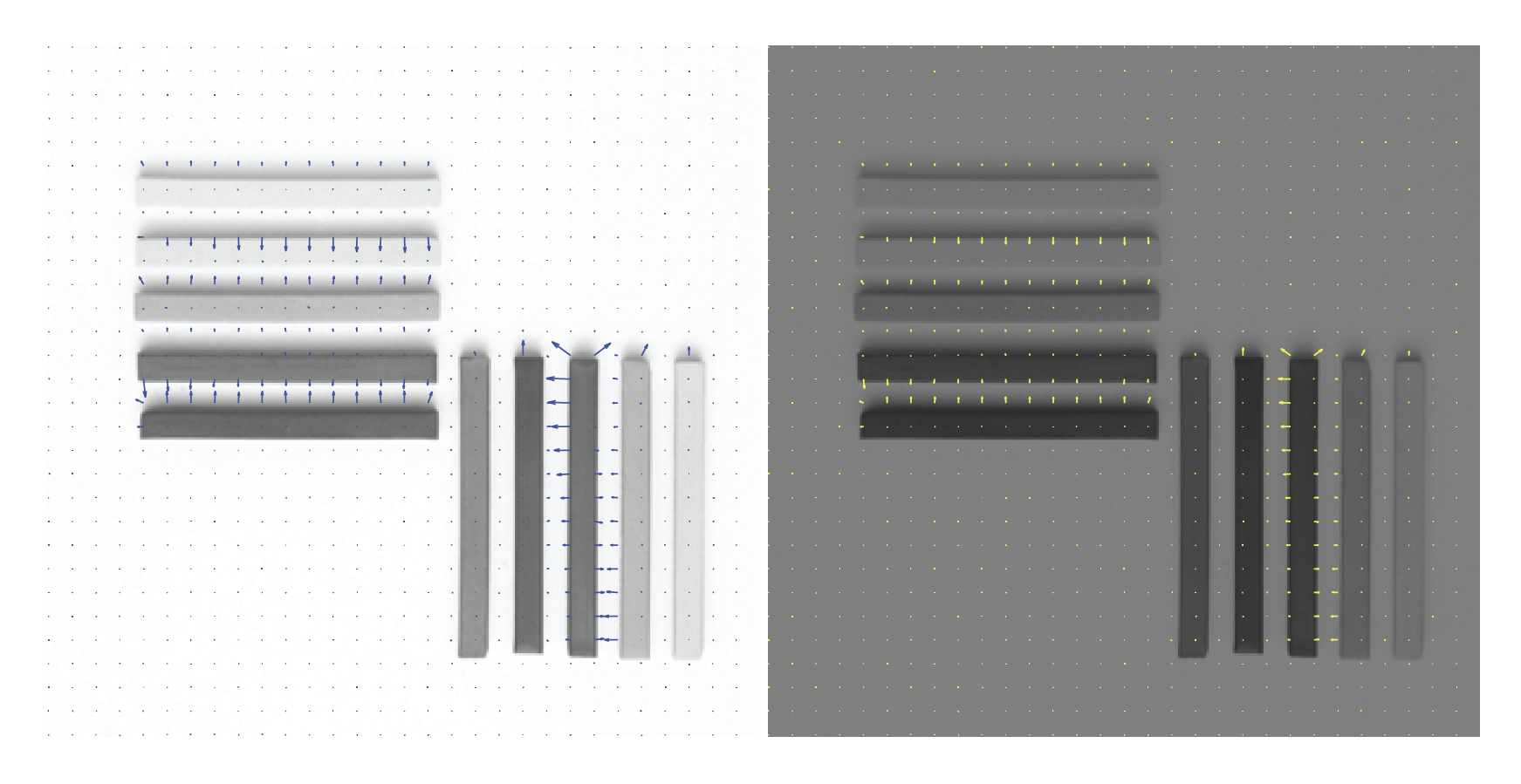 Outline
Keypoint detection: Motivation
Deriving a corner detection criterion
The Harris corner detector
The Harris corner detector
C.Harris and M.Stephens, A Combined Corner and Edge Detector, Proceedings of the 4th Alvey Vision Conference: pages 147—151, 1988.
The Harris corner detector
C.Harris and M.Stephens, A Combined Corner and Edge Detector, Proceedings of the 4th Alvey Vision Conference: pages 147—151, 1988.
Harris Detector: Example
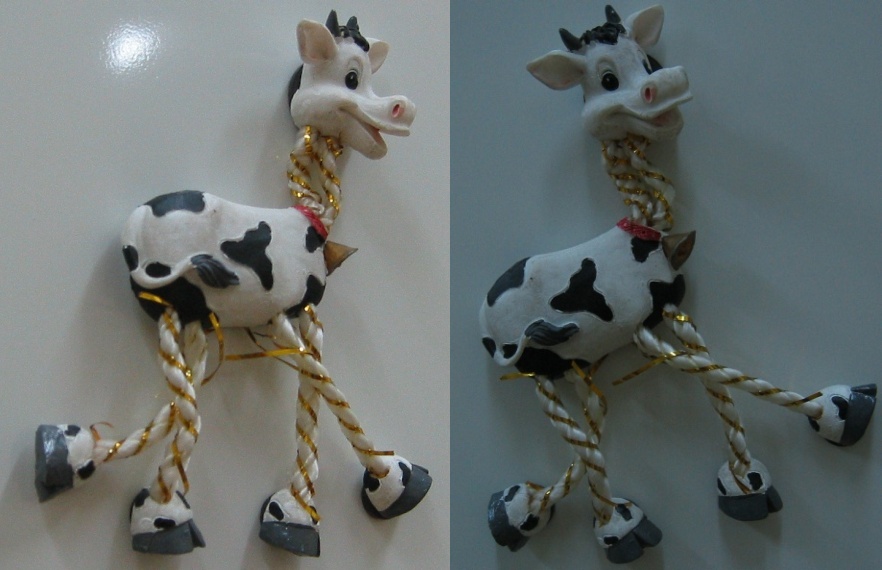 Harris Detector: Example
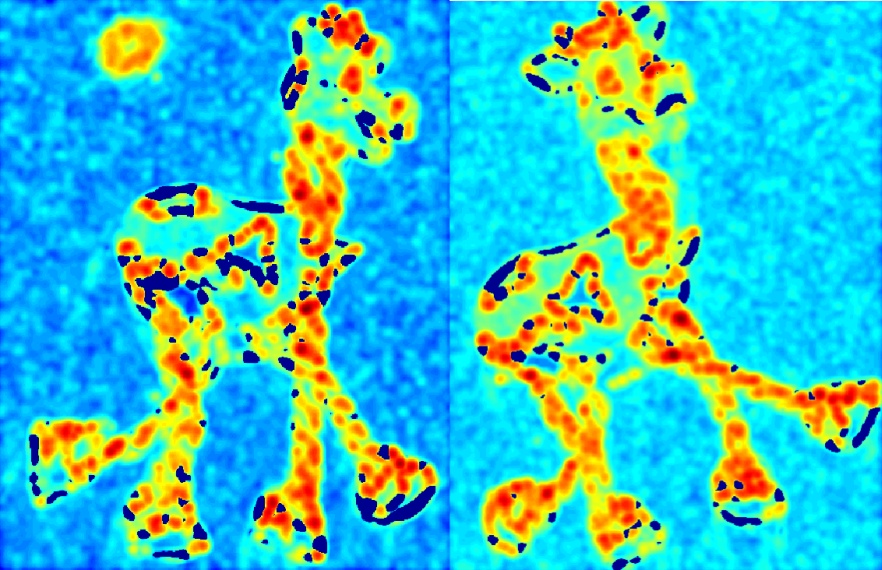 Harris Detector: Example
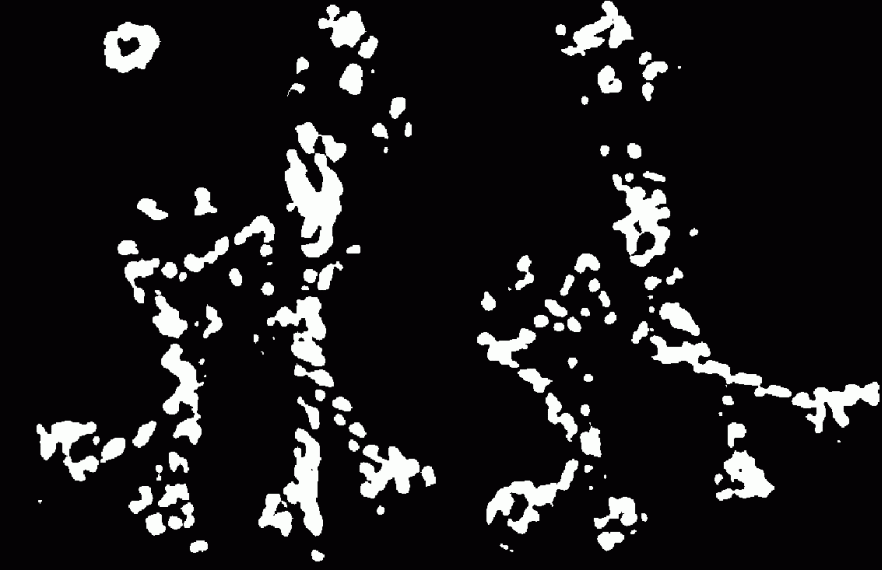 Harris Detector: Example
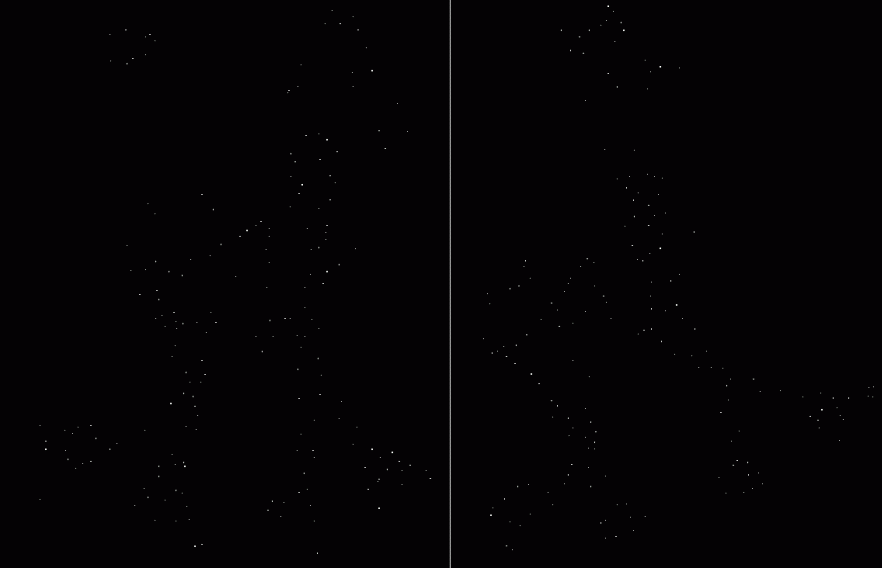 Harris Detector: Example
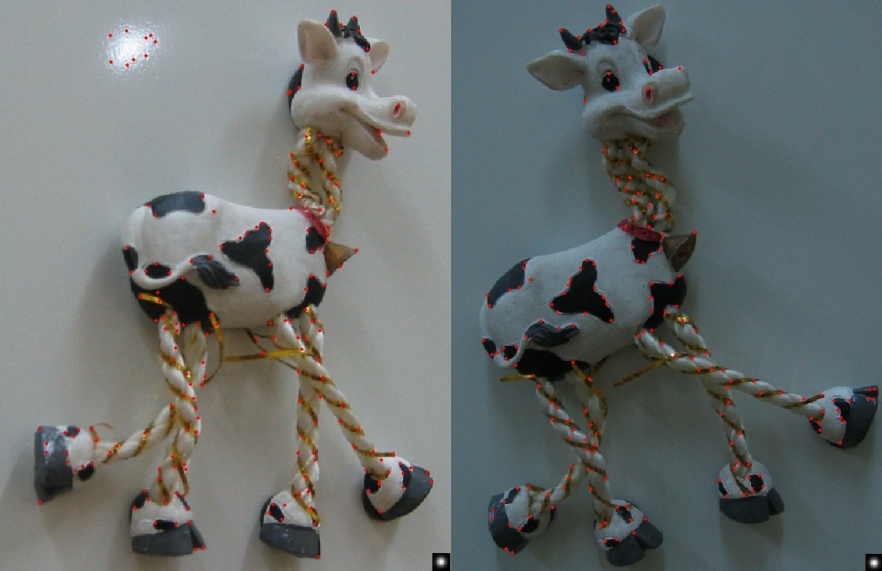 Outline
Keypoint detection: Motivation
Deriving a corner detection criterion
The Harris corner detector
Behavior of corner features w.r.t. image transformations
Behavior w.r.t. image transformations
To be useful for image matching, “the same” corner features need to show up despite geometric and photometric transformations
We need to analyze how the corner response function and the corner locations change in response to various transformations
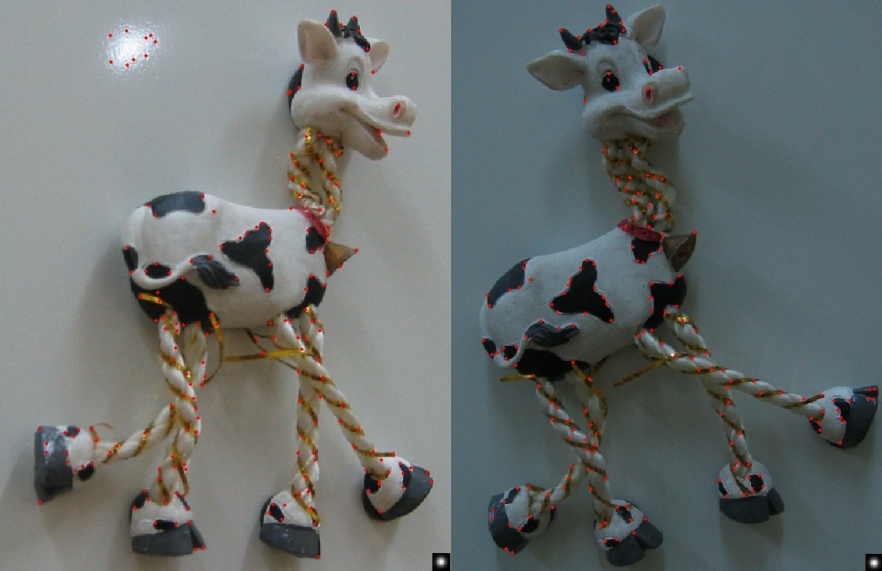 R
R
x (image coordinate)
x (image coordinate)
Affine intensity change
threshold
Image translation
How do the detected corner locations change if the image pattern is translated?
All the ingredients of the second moment matrix are shift-invariant, and so is the corner response function
However, the locations of the corners are equivariant (or covariant) w.r.t. shifts
Translate the image – the corners translate
Image rotation
How do the detected corner locations change if the image pattern is rotated?
Assuming the second moment matrix is calculated over a circular neighborhood (and ignoring resampling issues), the rotation changes but the eigenvalues stay the same, so the response function is invariant
The locations of the corners are equivariant (or covariant) w.r.t. rotations
Rotate the image – the corners rotate
Image scaling
How do the detected corner locations change if the image pattern is scaled?
Image scaling
Not corners!
Corner
How do the detected corner locations change if the image pattern is scaled?
Assuming fixed-size neighborhoods for calculating the second moment matrix, the corner response function is not invariant and the corner locations are not equivariant w.r.t. scaling
Scale the image – lose/gain some corners  (but not too bad)
Next: describing the image around a corner
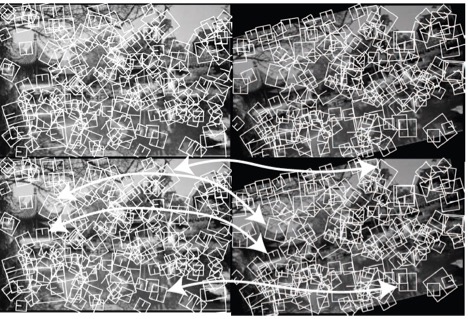 Corresponding neighborhoods are
scaled and rotated appropriately.
Arrows identify matches; look
for others on your own.